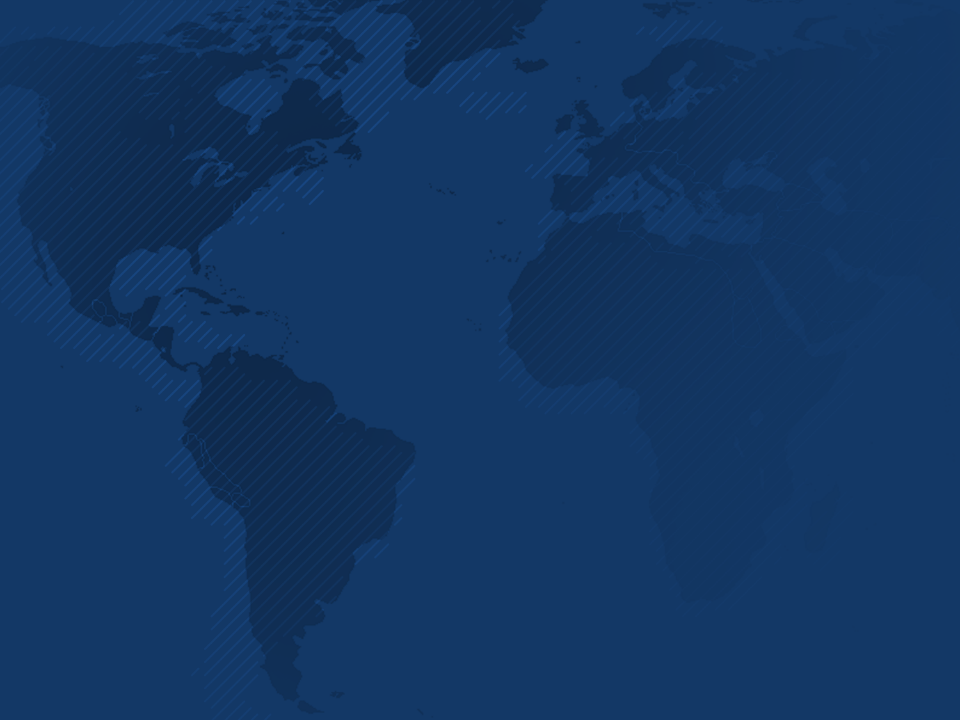 Multinational Comparisonsof Health Systems Data, 2020
Roosa Tikkanen and Katharine Fields
The Commonwealth Fund
SPENDING
Health Care Spending as a Percent of GDP, 1980–2019Adjusted for differences in cost of living
2019* data:
Percent (%) of GDP
2019*
OECD avg: 8.8%
Notes: Current expenditures on health. Based on System of Health Accounts methodology, with some differences between country methodologies. OECD average reflects the average of 37 OECD member countries, including ones not shown here.
* 2019 data are provisional or estimated.
Source: OECD Health Data 2020.
SPENDING
Health Care Spending per Capita by Source of Funding, 2019Adjusted for differences in cost of living
Total per capita spending
Dollars ($US)
$10,637
$7,732
$6,646
$6,647
$5,765
$5,782
$5,418
$5,154
$4,711
$4,290
$4,224
$4,205
avg
Data reflect current expenditures on health per capita, adjusted using US$ purchasing power parities (PPPs), for 2019 or the most recent year: 2018 for FRA, NZ, UK, US; 2017 for AUS. Data for 2019 reflect estimated/provisional values. Numbers may not sum to total due to excluding capital formation of health care providers, and some uncategorized health care spending. Public spending reflects government and compulsory spending (HF1); private reflects voluntary schemes (HF2); out-of-pocket (HF3).* For the US, “Compulsory private insurance schemes” (HF122) spending was reclassified into the “Voluntary health insurance schemes” (HF21) category, given that the individual mandate to have health insurance ended in Jan 2019. OECD average reflects the average of 37 OECD member countries, including ones not shown here. Source: OECD Health Data 2020.
HEALTH OUTCOMES
Life Expectancy at Birth, 1980–2018
Years
2018 data:
2017
OECD avg: 80.7
OECD average reflects the average of 37 OECD member countries, including ones not shown here.
Source: OECD Health Data 2020.
HEALTH OUTCOMES
Suicides, 2017
Deaths per 100,000 (standardized rates)
OECD avg (11.2)
Rates reflect age- and sex-standardized rates for 2016 or latest available year (2016 for FRA, NOR, SWIZ, UK; 2015 for NZ). OECD average reflects the average of 37 OECD member countries, including ones not shown here.
Source: OECD Health Data 2020.
POPULATION HEALTH
Adults with Multiple Chronic Conditions, 2020
Percent (%)
11-country average (17.7%)
Definition: Adults age 18 years or older who have ever been told by a doctor that they have two or more of the following chronic conditions: joint pain or arthritis; asthma or chronic lung disease; diabetes; heart disease, including heart attack; or hypertension/high blood pressure. Average reflects that of the 11 countries shown on the slide that take part in the Commonwealth Fund’s International Health Policy Survey, all of which are shown here. 
Source: 2020 Commonwealth Fund International Health Policy Survey.
POPULATION HEALTH
Obesity Rate, 2018
Percent (%)
OECD avg (24%)
Data reflect rates based on measurements of height and weight, except self-reported data for FRA, GER, NETH, NOR, SWE, SWIZ (self-reported rates tend to be lower than measured rates). 2018 data for all countries except 2017 for AUS, CAN, FRA, GER, SWIZ; 2016 for US; 2015 for NOR. OECD average reflects the average of 37 OECD member countries, including ones not shown here.
Source: OECD Health Data 2020.
UTILIZATION
Physician Visits, 2018 and Physician Supply, 2018
Average physician visits per capita, 2018
Practicing physicians per 1,000 population, 2018
OECD avg (3.5)
OECD avg (6.6)
Physician visit data reflect 2018 or nearest year; 2017 for FRA, SWIZ, NZ; 2011 for US. No recent data for the UK (since 2009). Physician supply data for 2018 or nearest year; 2017 for SWE. OECD average reflects the average of 37 OECD member countries, including ones not shown here.
Source: OECD Health Data 2020.
UTILIZATION
Hospital Acute Care Average Length of Stay, 2018
Average length of stay for acute care (days)
OECD avg (8.0)
Data reflect average length of stay for curative (acute) care, reflecting physical and mental/psychiatric illnesses or treatment of injury; diagnostic, therapeutic, and surgical procedures; and obstetric services. Excludes rehabilitative care, long-term care and palliative care. Data for 2018 or nearest year; 2017 for AUS, GER, NZ. OECD average reflects the average of 37 OECD member countries, including ones not shown here.
Source: OECD Health Data 2020.
UTILIZATION
MRI Exams, 2018
Exams per 1,000 population
OECD avg (72)
Data shown for 2018 or nearest year; except 2017 for CAN, GER, NZ. No recent data for NOR, SWE. OECD average reflects the average of 37 OECD member countries, including ones not shown here. 
Source: OECD Health Data 2020.
UTILIZATION
Hip Replacements, 2018
Inpatient procedures per 1,000 population age 65 and older
OECD avg (10.5)
Data reflect inpatient cases only (day cases not included), for 2018 or nearest year; 2017 for NETH, NZ; 2010 for US. No recent data for AUS. OECD average reflects the average of 37 OECD member countries, including ones not shown here.
Source: OECD Health Data 2020.
QUALITY AND CARE OUTCOMES
Flu Immunizations, 2018, and Breast Cancer Screenings, 2018
Percent of older adults age 65 years and older immunized (%)
Percent of females age 50–69 screened (%)
Percent
Percent
OECD avg (59%)
OECD avg (45%)
Flu immunization data reflect 2018 data or nearest year (2017 for GER), with no recent data available for AUS, SWIZ (since 2009/2010). Breast cancer screening data reflect 2018 or nearest year; 2017 for AUS, CAN, GER, SWIZ; 2014 for SWE. Programmatic data for all countries except survey data for SWE, SWIZ, US (survey data rates tend to be higher than programmatic data rates). OECD average reflects the average of 37 OECD member countries, including ones not shown here.
Source: OECD Health Data 2020.
QUALITY AND CARE OUTCOMES
Breast and Cervical Cancer Five-Year Net Survival Rates, 2010–2014
Breast cancer
Cervical cancer
Percent
Percent
OECD avg (85%)
OECD avg (66%)
Rates reflect age-standardized survival rates for females age 15 years and older. OECD average reflects the average of 37 OECD member countries, including ones not shown here. 
Source: OECD Health Data 2020.
QUALITY AND CARE OUTCOMES
Diabetes and Hypertension Hospital Discharges, 2018
Discharges per 100,000 population
avg
Data reflect 2018 or nearest year; 2017 for AUS, GER, NZ; 2010 for US. OECD average reflects the average of 37 OECD member countries, including ones not shown here. 
Source: OECD Health Data 2020.